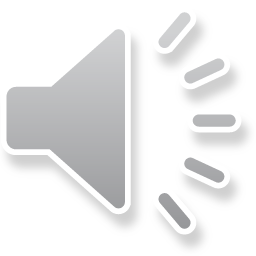 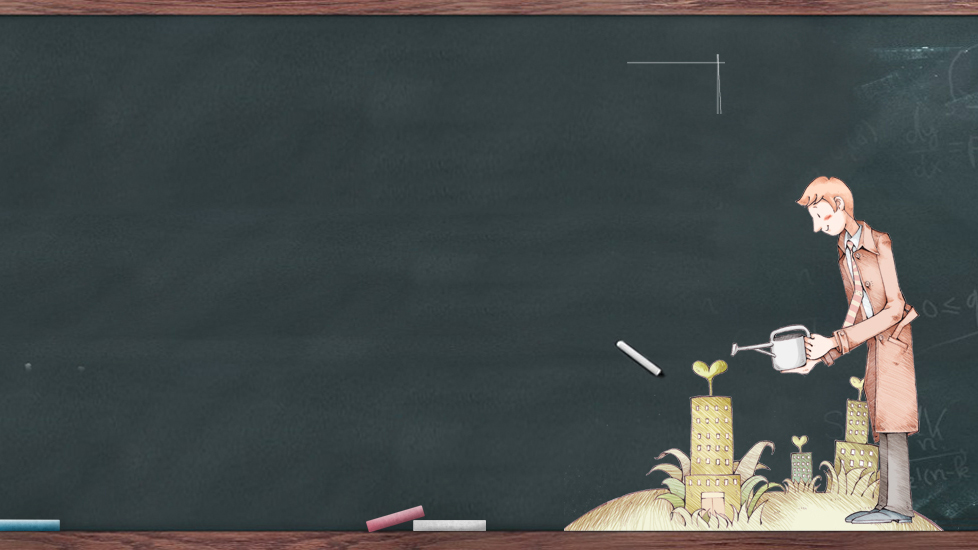 感谢师恩
亲爱的老师，感谢您的教诲！
Lorem Ipsum Dolor Sit Er Elit Lamet, Consectetaur Cillium
高三1班
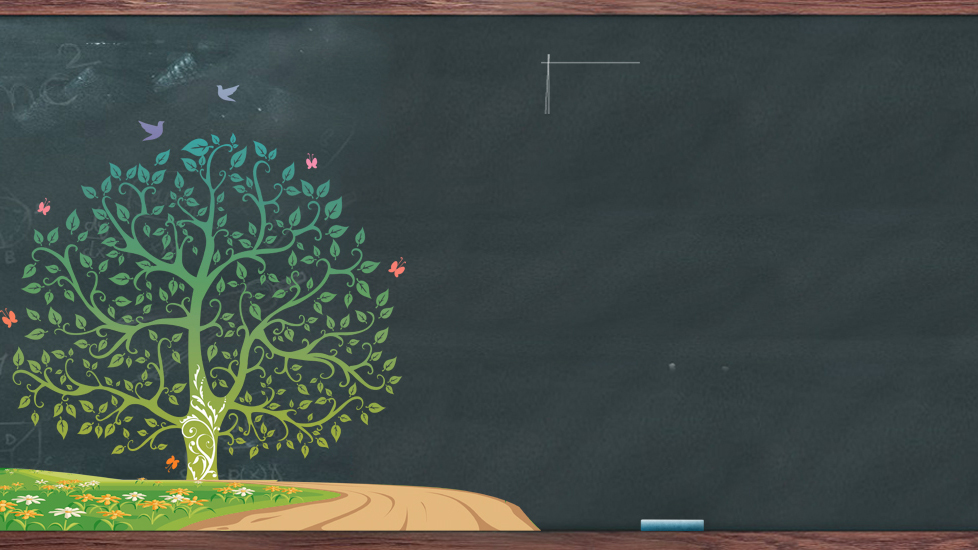 目录
01
点击此处添加标题
02
点击此处添加标题
03
点击此处添加标题
04
点击此处添加标题
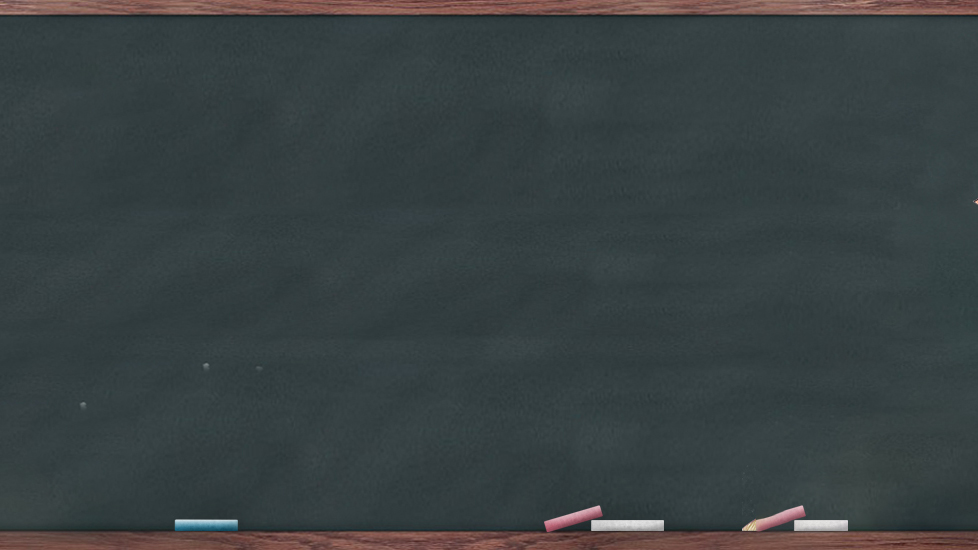 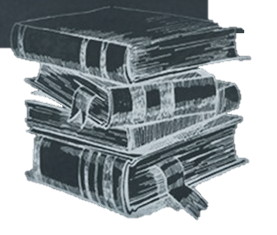 壹
输入你的感恩标题
Lorem Ipsum Dolor Sit Er Elit Lamet, Consectetaur Cillium
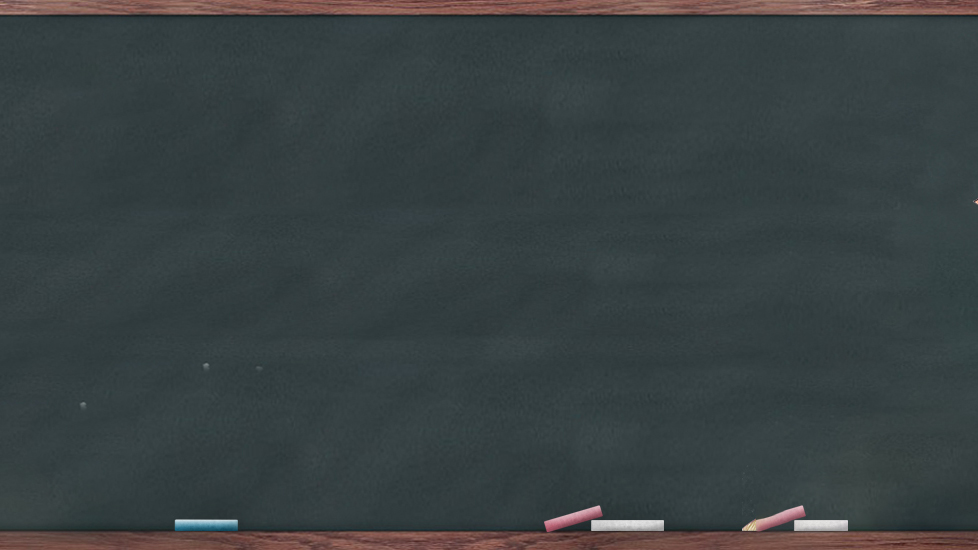 Sed ut persp iciatis unde omnis iste natus error sit volupt atem accusantium dolor emque laudan tium, totam rem aperiam, eaque ipsa quae ab illo inventore veritatis et quasi architecto beatae vitae dicta sunt explicabo.
1
Sed ut persp iciatis unde omnis iste natus error sit volupt atem accusantium dolor emque laudan tium, totam rem aperiam, eaque ipsa quae ab illo inventore veritatis et quasi architecto beatae vitae dicta sunt explicabo.
2
Sed ut persp iciatis unde omnis iste natus error sit volupt atem accusantium dolor emque laudan tium, totam rem aperiam, eaque ipsa quae ab illo inventore veritatis et quasi architecto beatae vitae dicta sunt explicabo.
3
Sed ut persp iciatis unde omnis iste natus error sit volupt atem accusantium dolor emque laudan tium, totam rem aperiam, eaque ipsa quae ab illo inventore veritatis et quasi architecto beatae vitae dicta sunt explicabo.
4
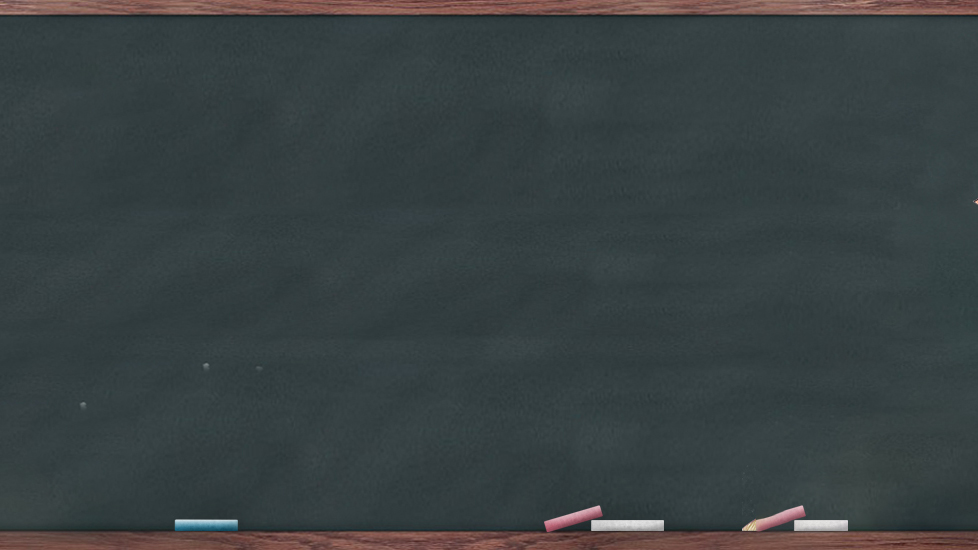 输入您的标题文字
输入您的标题文字
输入您的标题文字
输入您的标题文字
Sed ut persp iciatis unde omnis iste natus error sit volupt atem accusantium dolor emque laudan tium, totam rem aperiam, eaque ipsa quae ab illo inventore veritatis
Sed ut persp iciatis unde omnis iste natus error sit volupt atem accusantium dolor emque laudan tium, totam rem aperiam, eaque ipsa quae ab illo inventore veritatis
Sed ut persp iciatis unde omnis iste natus error sit volupt atem accusantium dolor emque laudan tium, totam rem aperiam, eaque ipsa quae ab illo inventore veritatis
Sed ut persp iciatis unde omnis iste natus error sit volupt atem accusantium dolor emque laudan tium, totam rem aperiam, eaque ipsa quae ab illo inventore veritatis
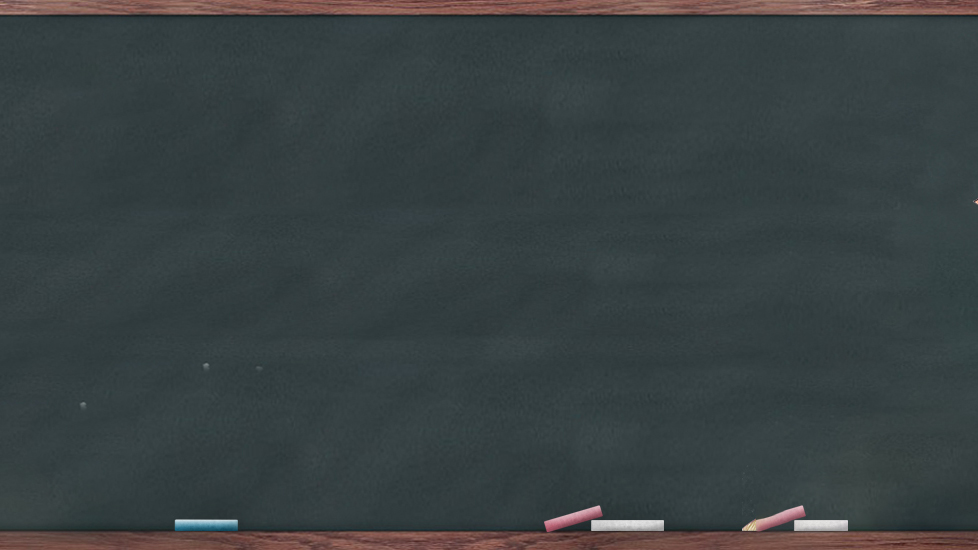 Unique Social Content
Sed ut persp iciatis unde omnis iste natus error sit volu p the atem accusantium dolor emque laudan
Custom-Built Face Book Page
Sed ut persp iciatis unde omnis iste natus error sit vol up the atem accusantium dolor emque laudan
Full Media Management
Sed ut persp iciatis unde omnis iste natus error si volupt atem accusantium dolor emque lau
Custom-Built Twitter Page
Sed ut persp iciatis unde omnis iste natus error si volupt atem accusantium dolor emque lau
Social Marketing Analytics
Sed ut persp iciatis unde omnis iste natus error sit volu p the atem accusantium dolor emque laudan
Making Social Media Strategy
Sed ut persp iciatis unde omnis iste natus error sit vol up the atem accusantium dolor emque laudan
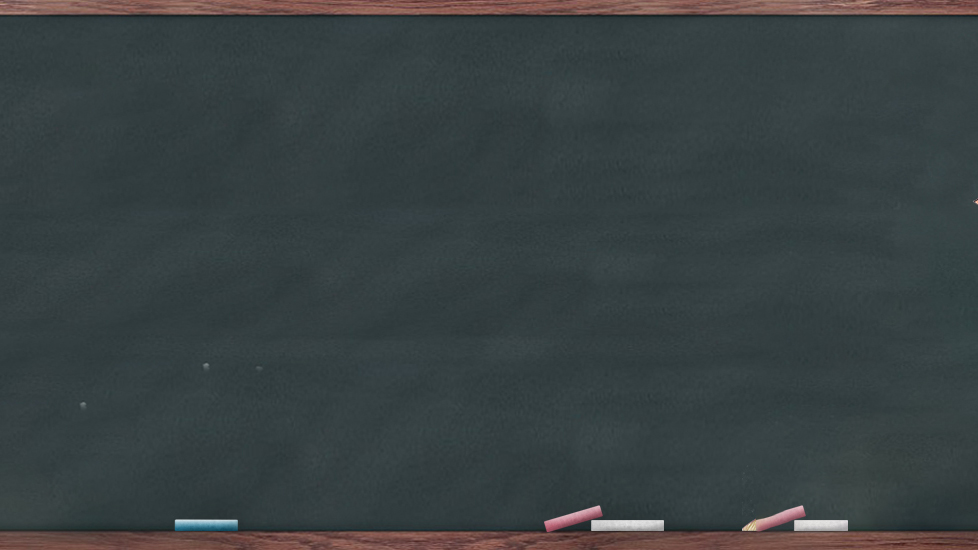 添加标题
添加标题
添加标题
添加标题
添加标题
在此录入上述图表的描述说明，在此录入上述图表的描述说明。
在此录入上述图表的描述说明，在此录入上述图表的描述说明。
在此录入上述图表的描述说明，在此录入上述图表的描述说明。
在此录入上述图表的描述说明，在此录入上述图表的描述说明。
在此录入上述图表的描述说明，在此录入上述图表的描述说明。
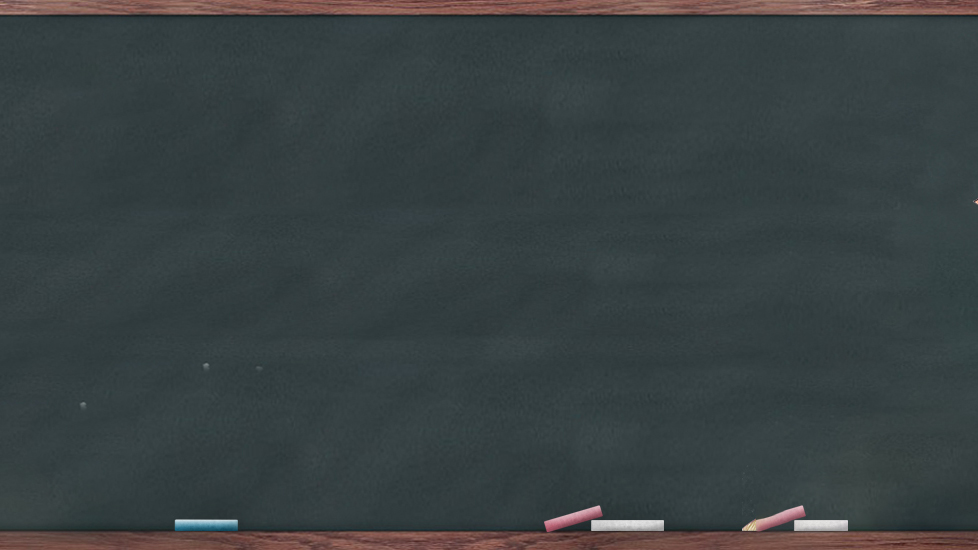 点击输入标题
01
在此录入上述图表的描述说明，在此录入上述图表的描述说明。
点击输入标题
02
在此录入上述图表的描述说明，在此录入上述图表的描述说明。
点击输入标题
添加标题
03
在此录入上述图表的描述说明，在此录入上述图表的描述说明。
在此录入上述图表的描述说明，在此录入上述图表的描述说明。
点击输入标题
04
在此录入上述图表的描述说明，在此录入上述图表的描述说明。
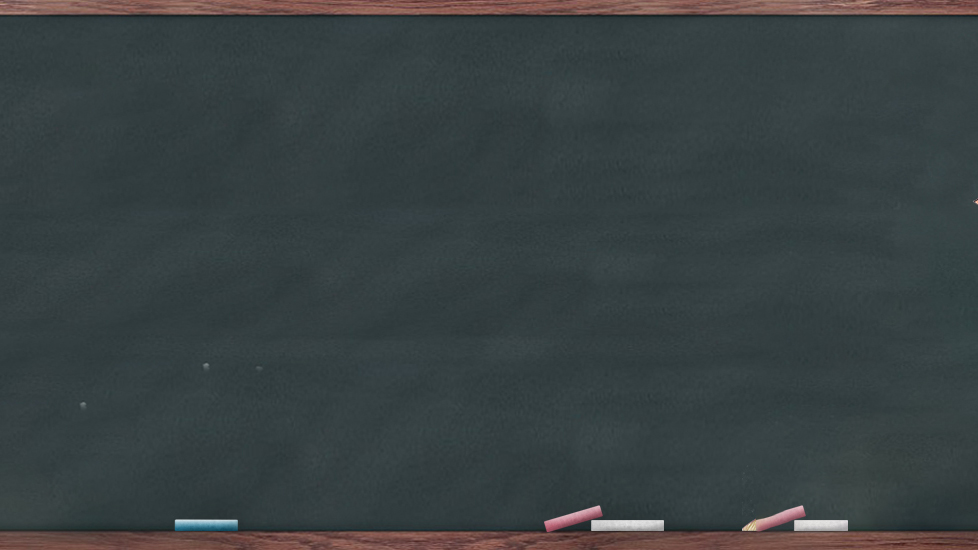 添加标题
添加标题
80
50
添加标题
20
点击添加标题
您的内容打在这里，或者通过复制您的文本后，在此框中选择粘贴，并选择只保留文字。您的内容打在这里，或者通过复制您的文本后。
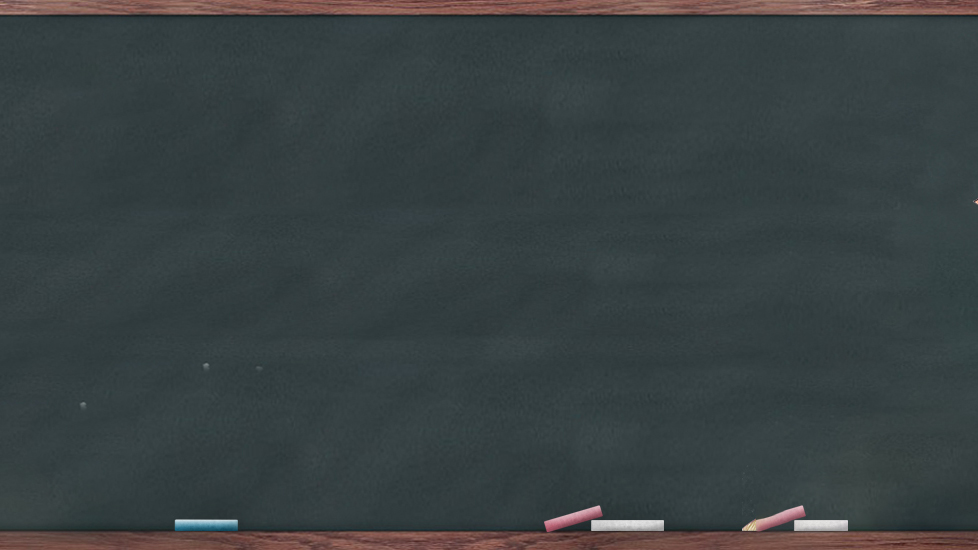 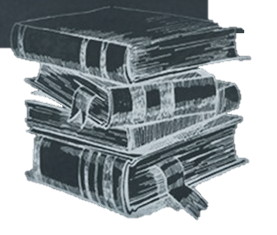 贰
输入你的感恩标题
Lorem Ipsum Dolor Sit Er Elit Lamet, Consectetaur Cillium
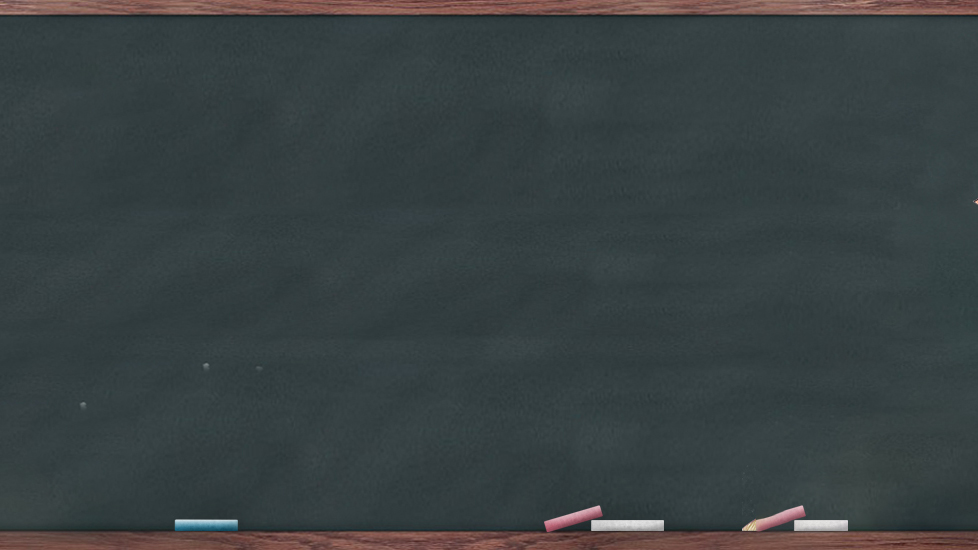 1
请在此处输入详细的文字介绍信息和简介，表达图表的含义.表达图表的含义.
2
请在此处输入详细的文字介绍信息和简介，表达图表的含义.表达图表的含义.
3
请在此处输入详细的文字介绍信息和简介，表达图表的含义.表达图表的含义.
4
请在此处输入详细的文字介绍信息和简介，表达图表的含义.表达图表的含义.
5
输入标题
请在此处输入详细的文字介绍信息和简介，表达图表的含义.表达图表的含义.
6
请在此处输入详细的文字介绍信息和简介，表达图表的含义.表达图表的含义.
延时符
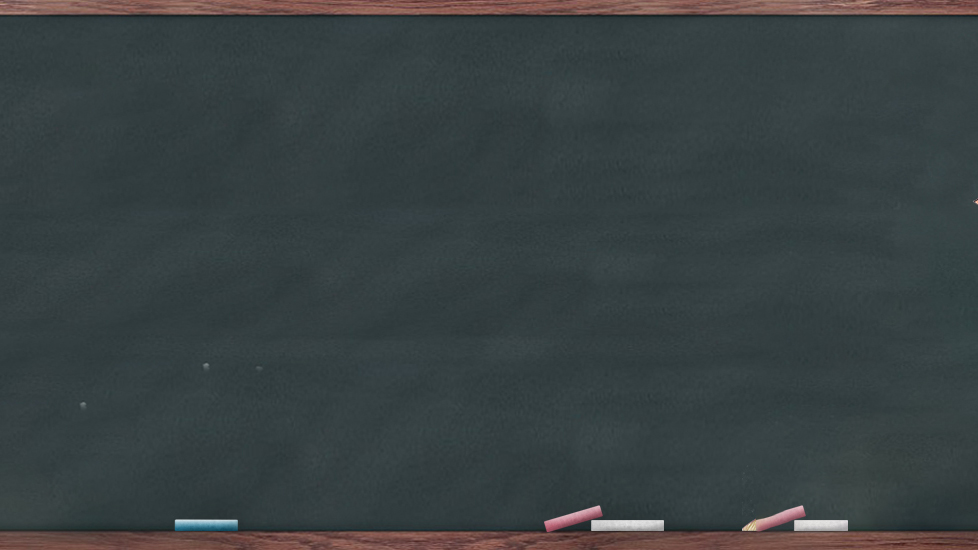 添加标题
添加标题
在此录入上述图表的综合描述说明，在此录入上述图表的综合描述说明。
在此录入上述图表的综合描述说明，在此录入上述图表的综合描述说明。
添加标题
添加标题
在此录入上述图表的综合描述说明，在此录入上述图表的综合描述说明。
在此录入上述图表的综合描述说明，在此录入上述图表的综合描述说明。
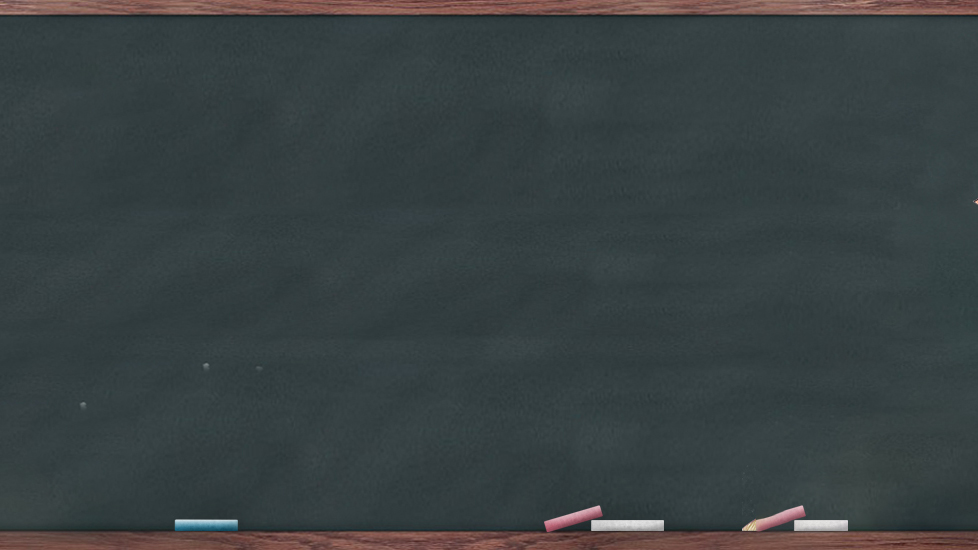 点击输入标题
文字
在此录入上述图表的描述说明，在此录入上述图表的描述说明。
添加文字
点击输入标题
在此录入上述图表的描述说明，在此录入上述图表的综合描述说明。
添加文字
点击输入标题
在此录入上述图表的描述说明，在此录入上述图表的描述说明。
添加文字
点击输入标题
添加文字
在此录入上述图表的描述说明，在此录入上述图表的综合描述说明。
延时符
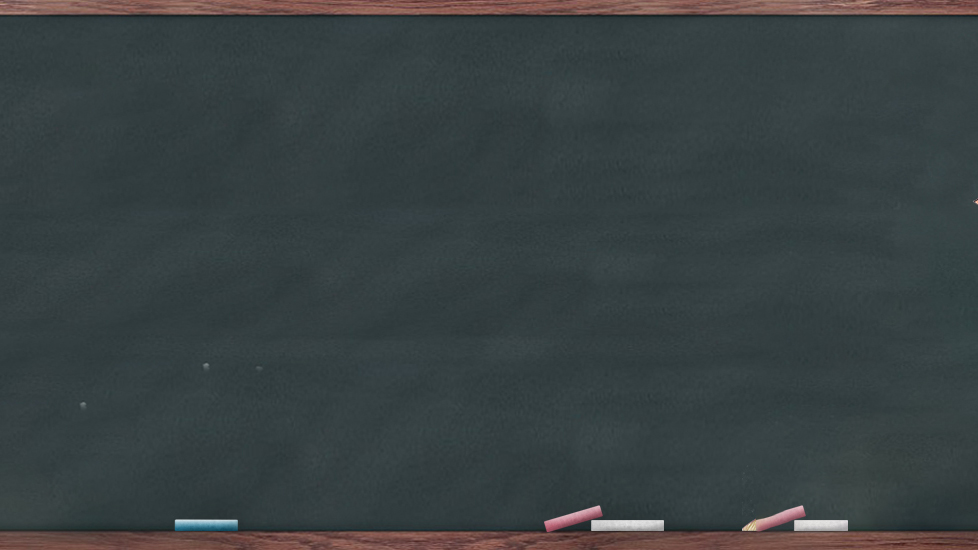 添加标题
添加标题
70%
在此录入上述图表的综合描述说明，在此录入上述图表的综合描述说明，在此录入上述图表的综合描述说明。
30%
在此录入上述图表的描述说明，在此录入上述图表的描述说明。
添加标题
在此录入上述图表的综合描述说明，在此录入上述图表的综合描述说明，在此录入上述图表的综合描述说明。
添加标题
40%
60%
添加标题
在此录入上述图表的描述说明，在此录入上述图表的描述说明。
在此录入上述图表的综合描述说明，在此录入上述图表的综合描述说明，在此录入上述图表的描述说明。
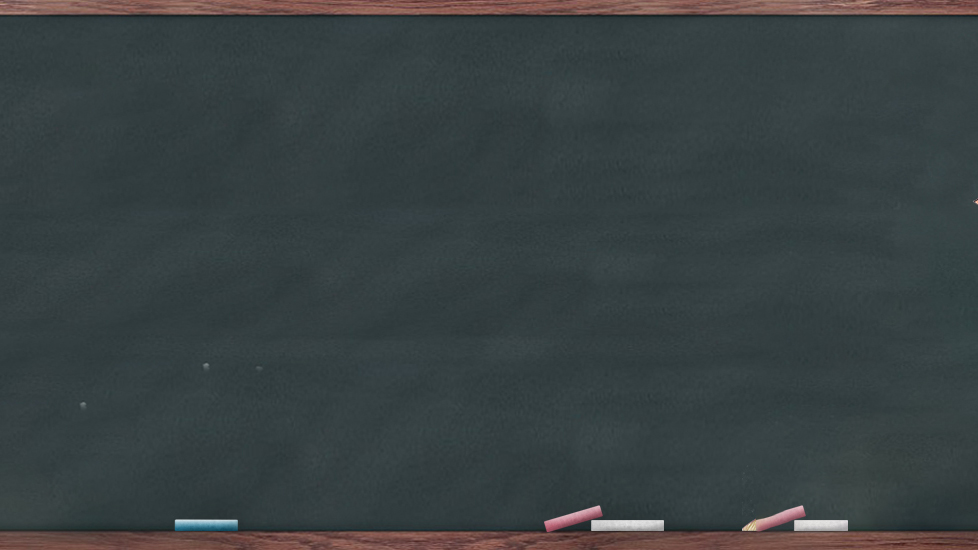 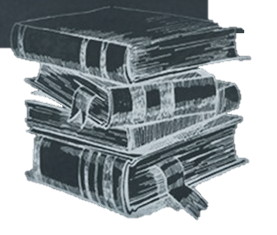 三
输入你的感恩标题
Lorem Ipsum Dolor Sit Er Elit Lamet, Consectetaur Cillium
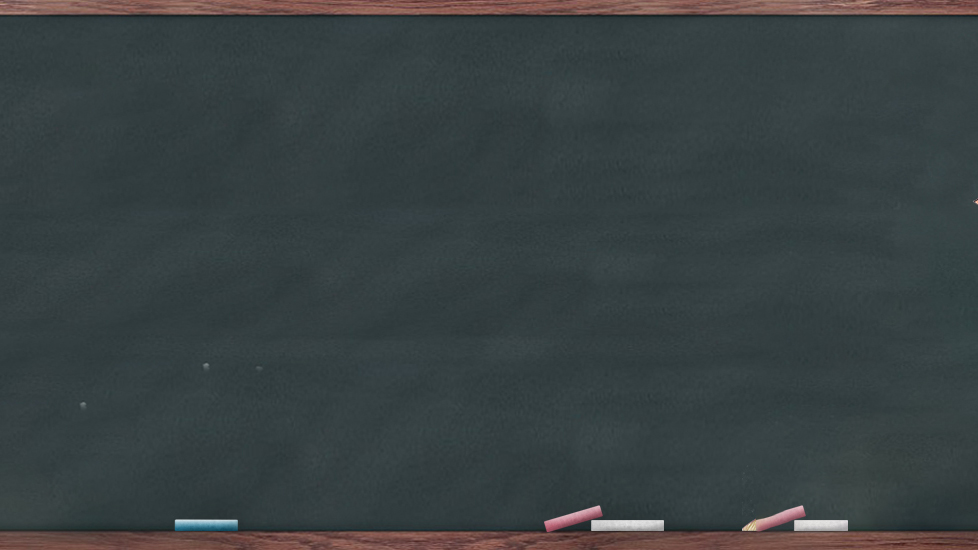 添加标题
点击输入图表的描述说明，点击输入图表的描述说明
添加标题
点击输入图表的描述说明，点击输入图表的描述说明
添加标题
点击输入图表的描述说明，点击输入图表的描述说明
添加标题
点击输入图表的描述说明，点击输入图表的描述说明
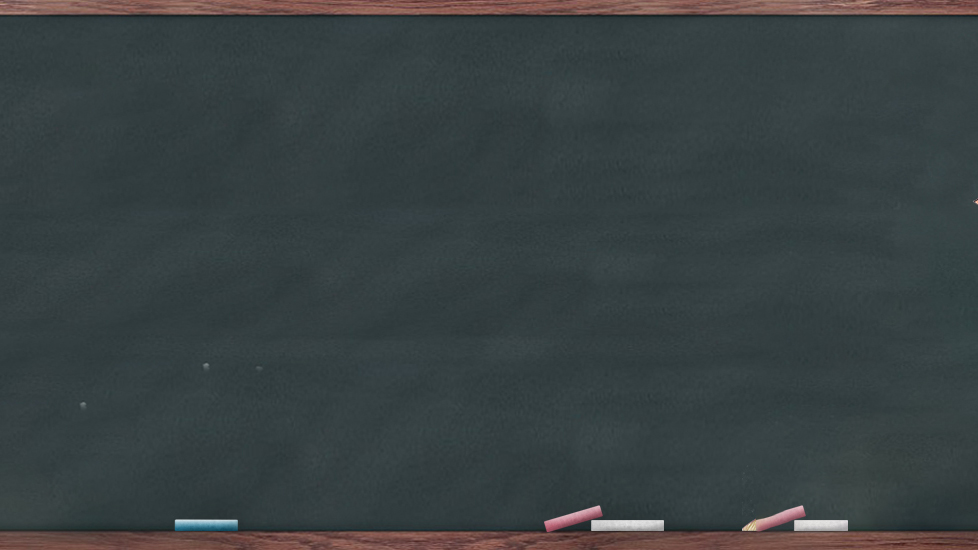 添加标题
添加标题
在此录入上述图表的综合描述说明，在此录入上述图表。
在此录入上述图表的综合描述说明，在此录入上述图表。
输入标题
输入标题
添加标题
添加标题
在此录入上述图表的综合描述说明，在此录入上述图表。
在此录入上述图表的综合描述说明，在此录入上述图表。
输入标题
添加标题
您的内容打在这里，或者通过复制您的文本后，在此框中选择粘贴，并选择只保留文字，在此录入上述图表的综合描述说明。并选择只保留文字，在此录入上述图表的综合描述说明。
输入标题
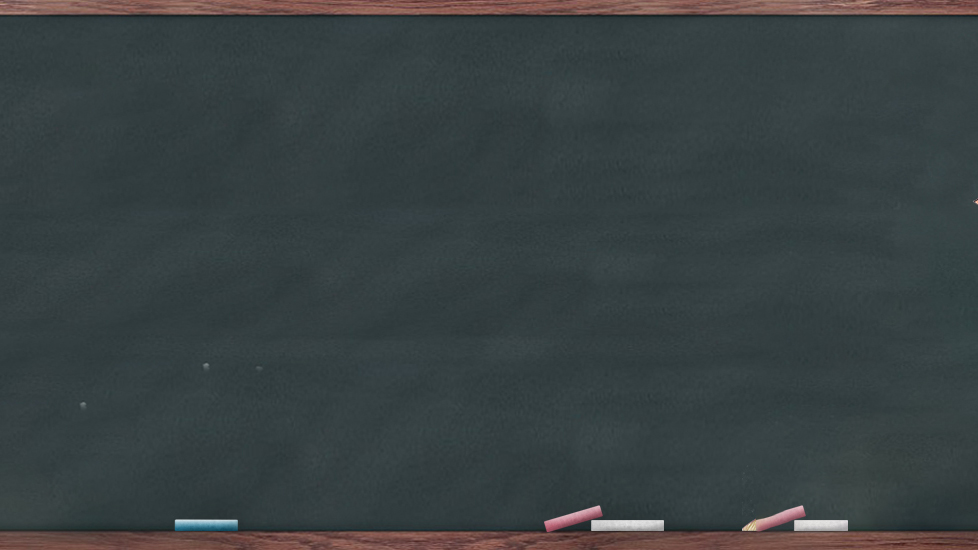 输入内容
输入内容
输入内容
输入内容
添加标题
添加标题
添加标题
添加标题
在此录入上述图表的描述说明，在此录入上述图表的描述说明，在此录入上述图表的描述说明。
在此录入上述图表的描述说明，在此录入上述图表的描述说明，在此录入上述图表的描述说明。
在此录入上述图表的描述说明，在此录入上述图表的描述说明，在此录入上述图表的描述说明。
在此录入上述图表的描述说明，在此录入上述图表的描述说明，在此录入上述图表的描述说明。
在此录入上述图表的综合描述说明，在此录入上述图表的上述图表的综合描述说明入。在此录入上述图表的综合描述说明，在此录入上述图表的上述图表的综合描述说明入。在此录入上述图表的综合描述说明，在此录入上述图表的上述图表的综合描述说明入。
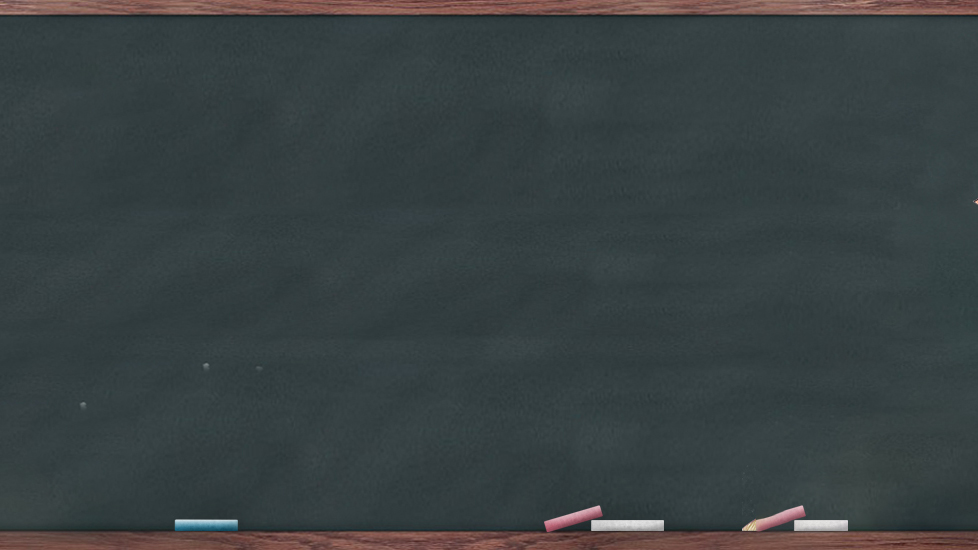 点击添加标题
03
您的内容打在这里，或者通过复制的文本后，在此选择粘贴，并选择只保留文字。您的内容打在这里，或者通过复制的文本后，在此选择粘贴，并选择只保留文字。
小标题   01
您的内容打在这里，或者通过复制的文本后，在此选择粘贴，并选择只保留文字。
01
小标题   02
您的内容打在这里，或者通过复制的文本后，在此选择粘贴，并选择只保留文字。
小标题   03
您的内容打在这里，或者通过复制的文本后，在此选择粘贴，并选择只保留文字。
02
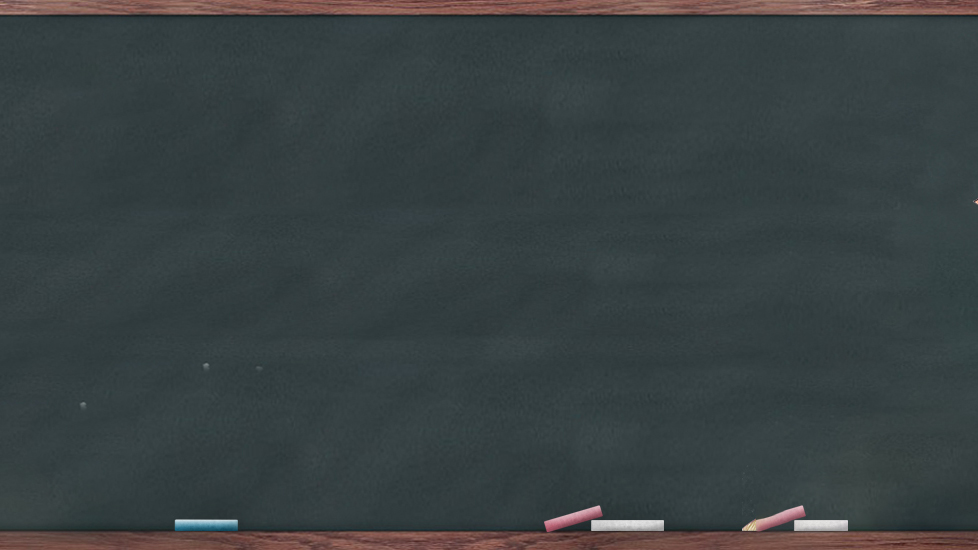 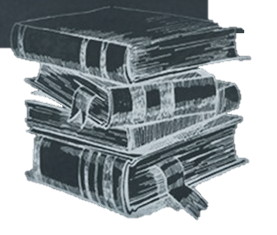 四
输入你的感恩标题
Lorem Ipsum Dolor Sit Er Elit Lamet, Consectetaur Cillium
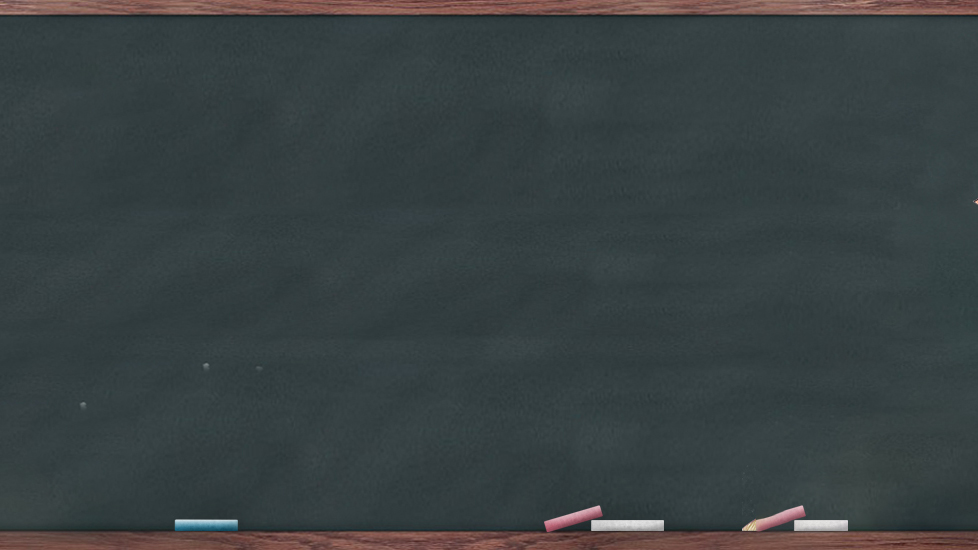 小标题   01
小标题   02
小标题   03
小标题   04
小标题   05
您的内容打在这里，或者通过复制的文本后，在此选择粘贴。您的内容打在这里，或者通过复制的文本后
您的内容打在这里，或者通过复制的文本后，在此选择粘贴。您的内容打在这里，或者通过复制的文本后
您的内容打在这里，或者通过复制的文本后，在此选择粘贴。您的内容打在这里，或者通过复制的文本后
您的内容打在这里，或者通过复制的文本后，在此选择粘贴。您的内容打在这里，或者通过复制的文本后
您的内容打在这里，或者通过复制的文本后，在此选择粘贴。您的内容打在这里，或者通过复制的文本后
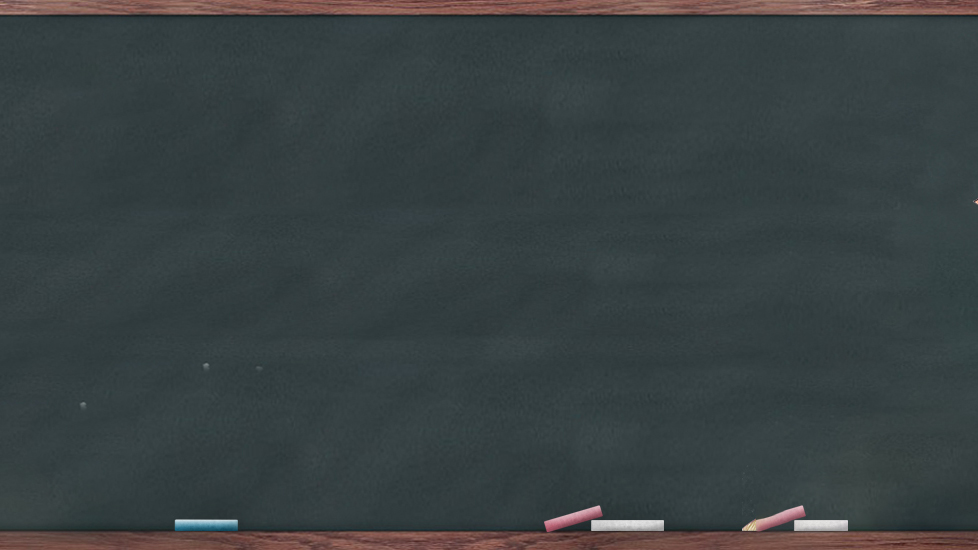 小标题  01
小标题  03
小标题  02
您的内容打在这里，或者通过复制的文本后，在此选择粘贴，并选择只保留文字。您的内容打在这里，或者通过复制的文本后，在此选择粘贴，并选择只保留文字。
您的内容打在这里，或者通过复制的文本后，在此选择粘贴，并选择只保留文字。您的内容打在这里，或者通过复制的文本后，在此选择粘贴，并选择只保留文字。
您的内容打在这里，或者通过复制的文本后，在此选择粘贴，并选择只保留文字。您的内容打在这里，或者通过复制的文本后，在此选择粘贴，并选择只保留文字。
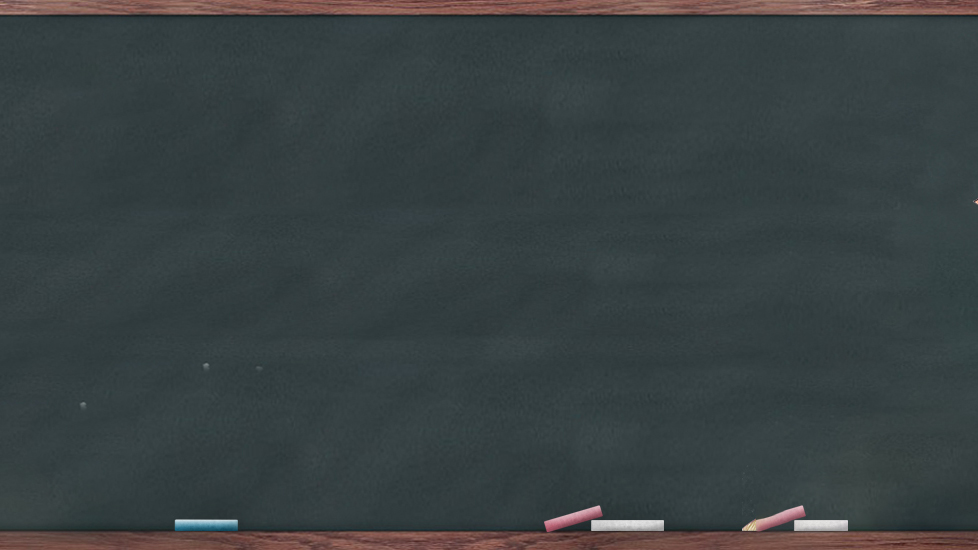 此处添加小标题
此处添加小标题
01
02
点击此处添加文本信息。顶部“开始”面板中可以对字体、字号
点击此处添加文本信息。顶部“开始”面板中可以对字体、字号
此处添加小标题
此处添加小标题
03
04
点击此处添加文本信息。顶部“开始”面板中可以对字体、字号
点击此处添加文本信息。顶部“开始”面板中可以对字体、字号
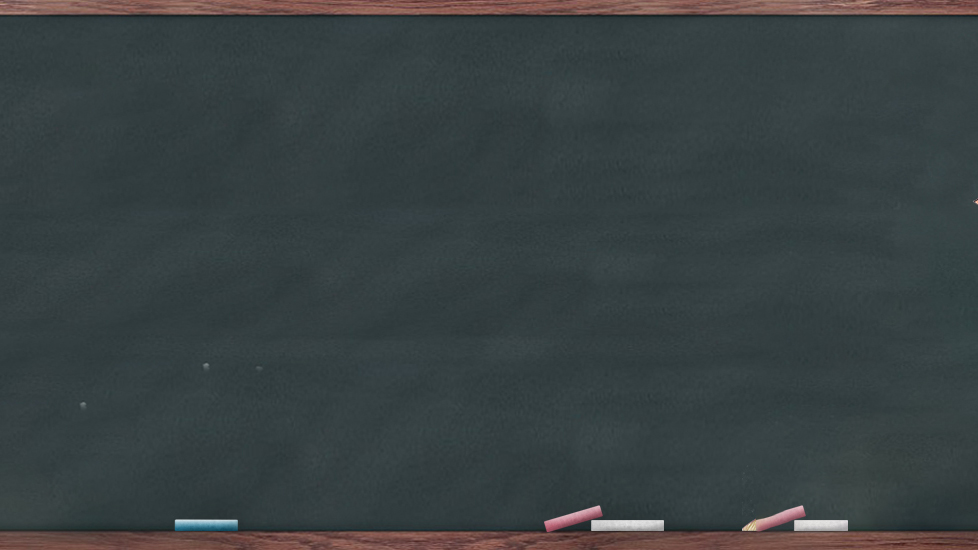 点击此处添加文本信息。点击此处添加文本信息。
点击此处添加文本信息。点击此处添加文本信息。
添加关键词
点击此处添加文本信息。点击此处添加文本信息。
点击此处添加文本信息。点击此处添加文本信息。
点击此处添加文本信息。点击此处添加文本信息。
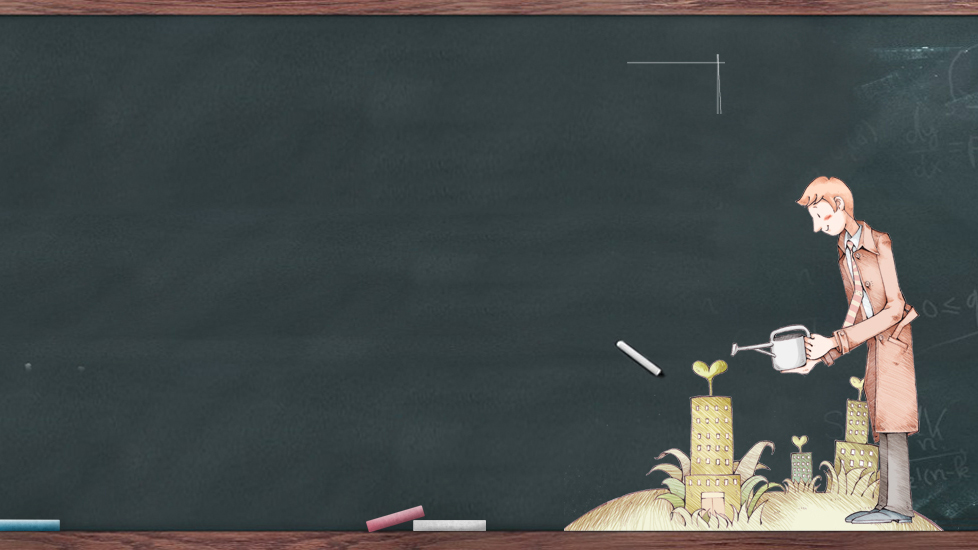 师恩永记
亲爱的老师，感谢您的教诲！
Lorem Ipsum Dolor Sit Er Elit Lamet, Consectetaur Cillium
高三1班